四年級英語
Ms. Hsu
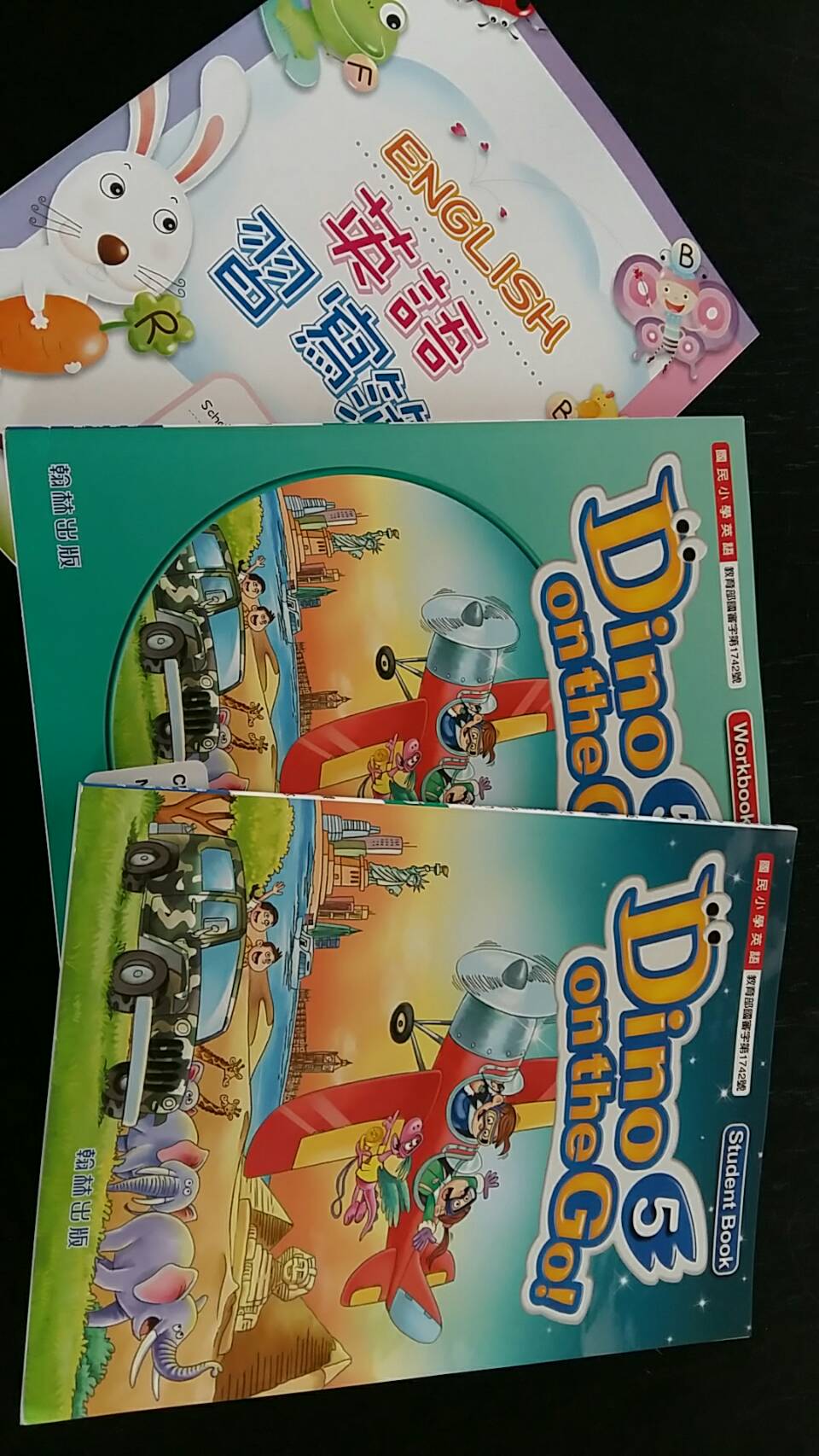 教材
教學方法
興趣 
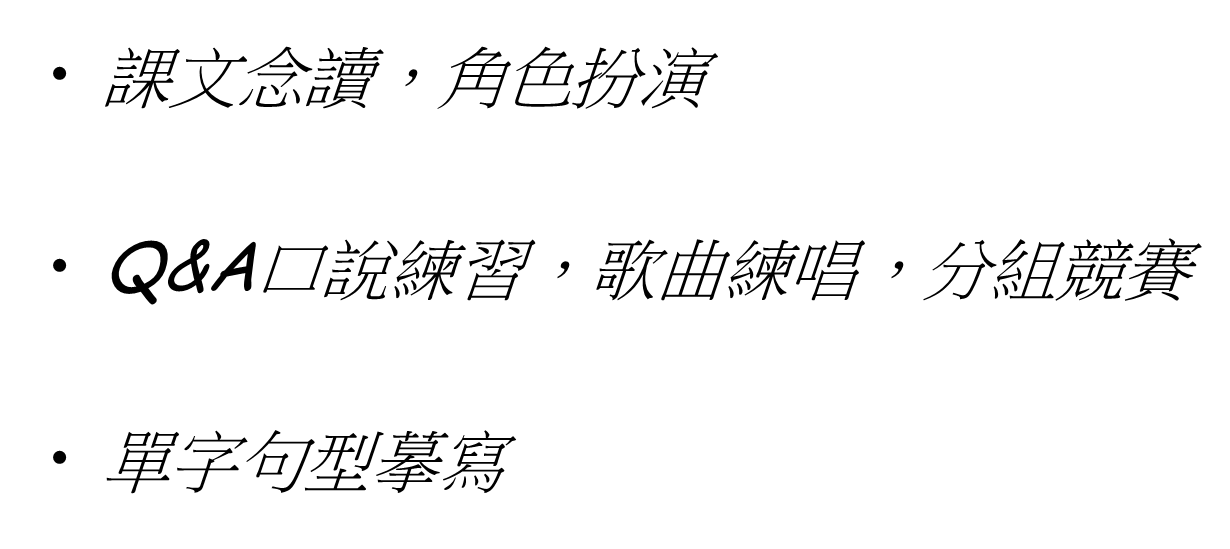 評量方式
第一次評量： U1, U2, R1         (10/26) 
第二次評量： U3, U4, R2         (01/11) 
口說評量：兩次(課文朗讀念誦)
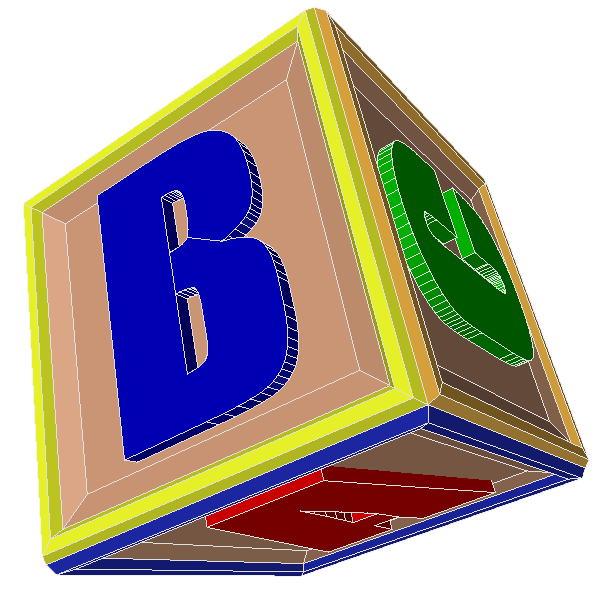 親師合作
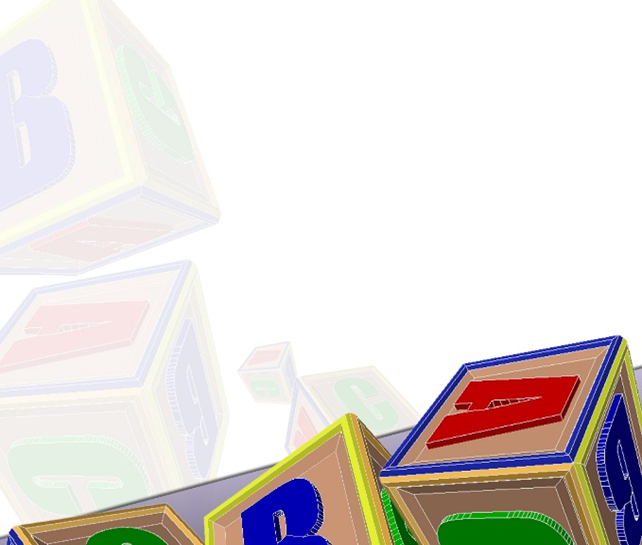 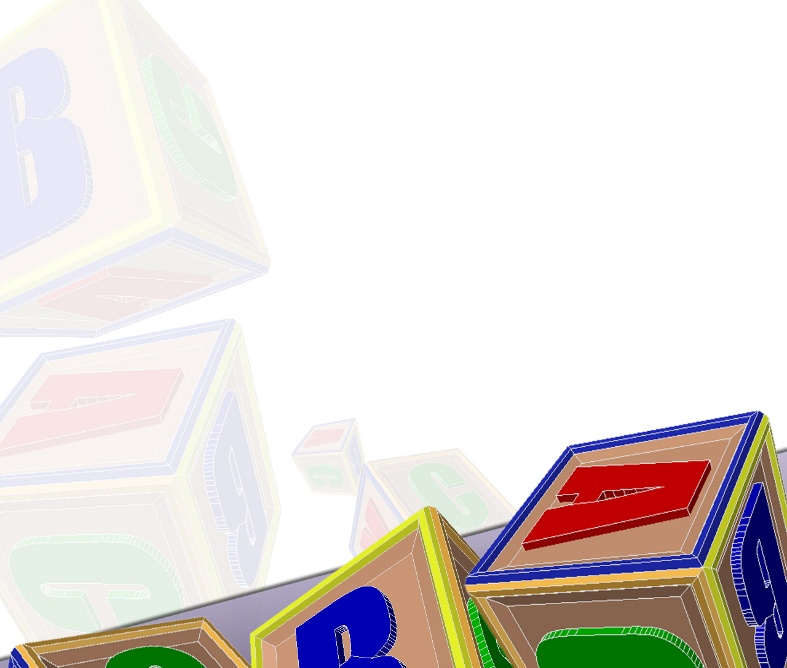 作業
（讀、寫）
--  簽名
CD（多放、多聽、多念）
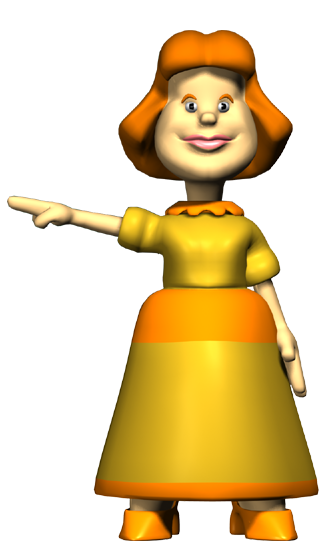 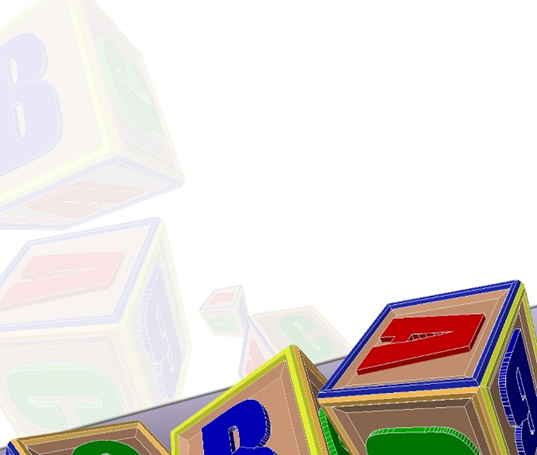 單字
（背誦）
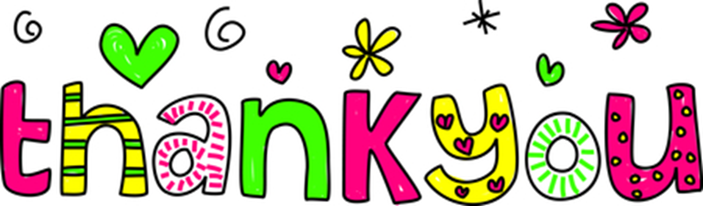 學校電話：2596-5407
    Ms. Hsu #818